KMST, BM Madrid October 2023
Agenda
Job-shadowing
Competence Framework
KMST Staff Training and Calendar
KMST Working Group Members
Anna Pavlovych (PL)
Simona Musteata (RO)
Tinkara Bizjak (SI)
Marvic Debono (MT)
Joseph Schembri (MT)
Jojanneke de Waal (NL)
Blanka Thees (SALTO T&C)
Małgorzata Kozłowska (European Commission)

Emma Hansson (SE) -> Job-shadowing
Job Shadowing
Job Shadowing
Update offer in shared space
Revise offers if they change
Start planning


Job shadowing COM
Competence Framework
Competence Framework
Competence Framework (with and without levels) and support tools on SALTO site
XLS Feedback and Self Assessment Forms -> BM Belgium final version ready
Manual(s) -> BM Belgium final versions ready
Trainers -> Staff Training (draft version of the manual already in use)
Head of NAs/HR -> use within NA
Next Step(s): 
Staff Training: It is included in staff training manual
Within NAs: training for Heads of NAs on how to use it 
Needs analysis on Framework and Tools? Possibly via online questionnaire
KMST Staff Training (&) Calendar
Calendar 2024
Offer 2024 complete; all trainings have hosts! Thank you!!

Calendar for 2024: 
Accreditation (January)
CIOST (27-31 May) -> ESC Staff Training same week
Head of NA Training (2-5 September)
Youth Lab (25-27 September)

Current calendar always accessible through SALTO website
[Speaker Notes: CIOST: request to move: September very busy]
Calendar in general
KMST Strategy
Separate staff training for every KA/ESC
Physical staff training KA/ESC: every 18 months 

Exceptions 
ESC: Yearly Staff Training 

TCA -> 2nd meeting online (September)
[Speaker Notes: Barbara emphasized there is a clear need among staff to have the 2 offers – the general training tackles solidarity project specific topics, whereas the Colleague support meeting is a hands-on meeting for peer support among colleagues. For Salto it is important to keep offering the 2 offers, according to the feedback they received.]
Calendar
We love enthusiasm!
But, please, contact KMST WG!!!
Documents
Documents
On the SALTO site, same place as KMST Calendar


SALTO-YOUTH - E+:YiA NA’s Knowledge Management and Staff Training (KMST)
New Head of NAs/Youth Coordinators
Inform Co-group
Document for new Head of NA
Update Contact list
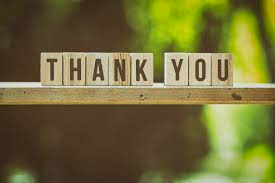